Veriga vrednosti in znižanje stroškov
Ljubljana, 2020
Svjatoslav Birjulin
Moje izkušnje
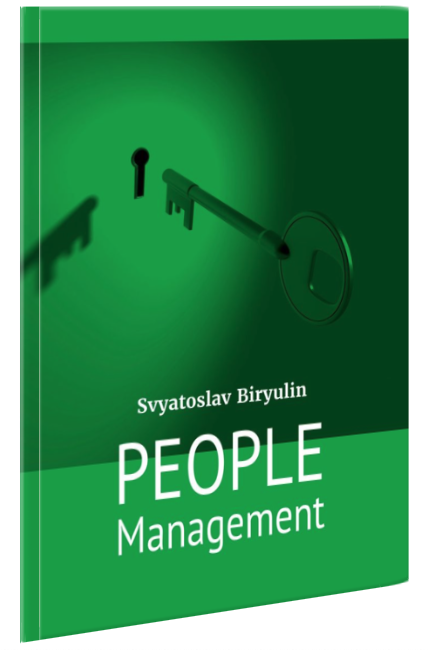 Svjatoslav Birjulin
Več kot 25 let sem delal kot direktor velikih podjetij v Rusiji in SNG-ju (nekdanje države SZ). Veliko sem sodeloval s partnerji iz Zahodne in Vzhodne Evrope.
Od leta 2012 delam kod strateg in svetovalec. Od leta 2016 živim v Sloveniji.
Avtor nekaj knjig o strategiji in managementu.
2
Vsebina seminarja:
Kako lahko podjetja znižajo samo stroške, ki niso tako pomembni in ohranijo odhodke, ki so ključni z vidika bodočega razvoja?

Kako lahko pri tem pomaga veriga vrednosti?

Kako lahko podjetja hitro najdejo nove tržne segmente (kategorije), ki so primerni za razvoj?
3
Piter Drucker
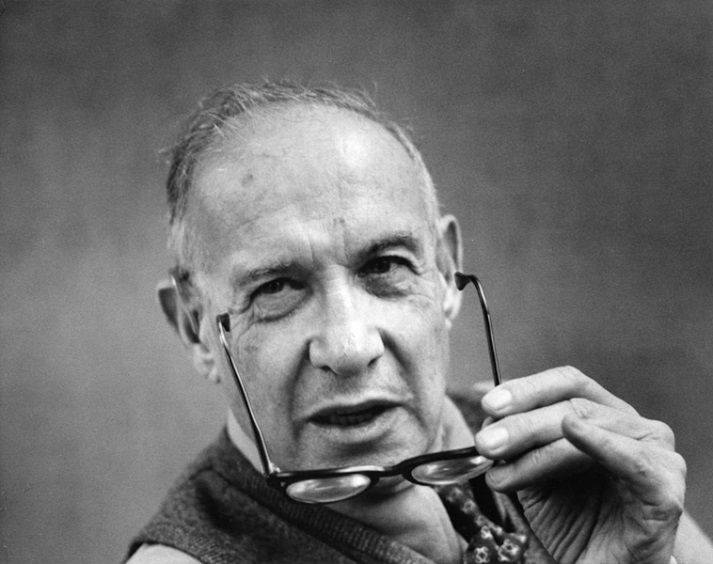 Dve vprašanji:

Kaj mora moje podjetje začeti opravljati? 

Kaj mora moje podjetje prenehati opravljati?
4
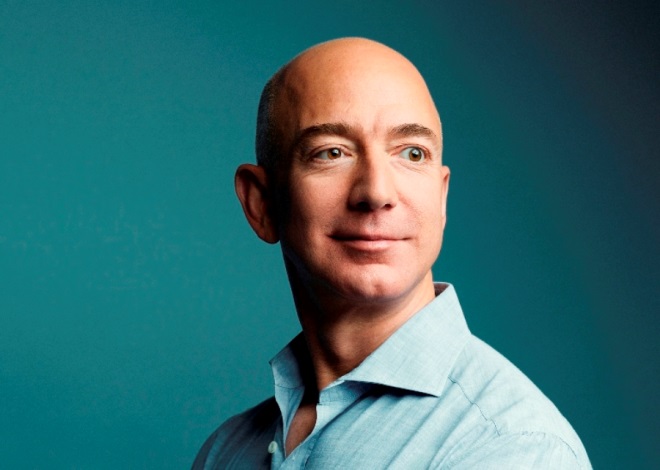 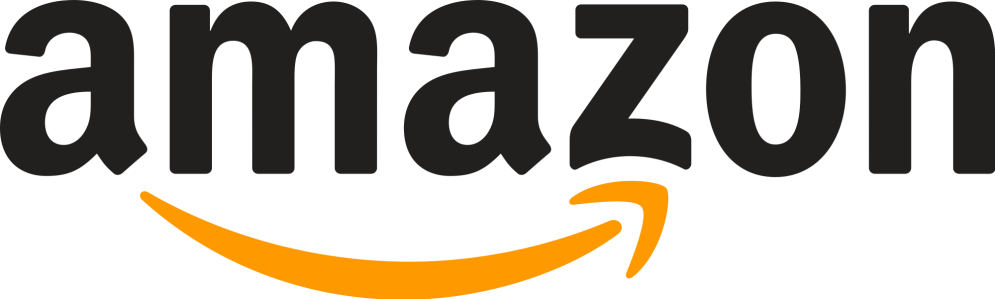 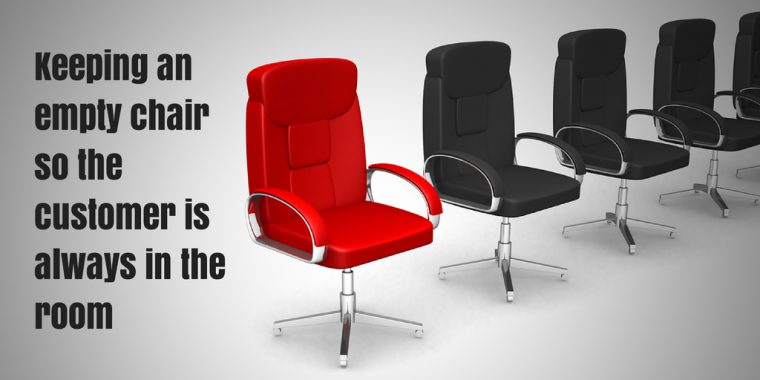 Posel ni borba s konkurenco, ampak borba za potrošnika
5
Marketing kot sistem zbiranja in analize podatkov o potrošniku
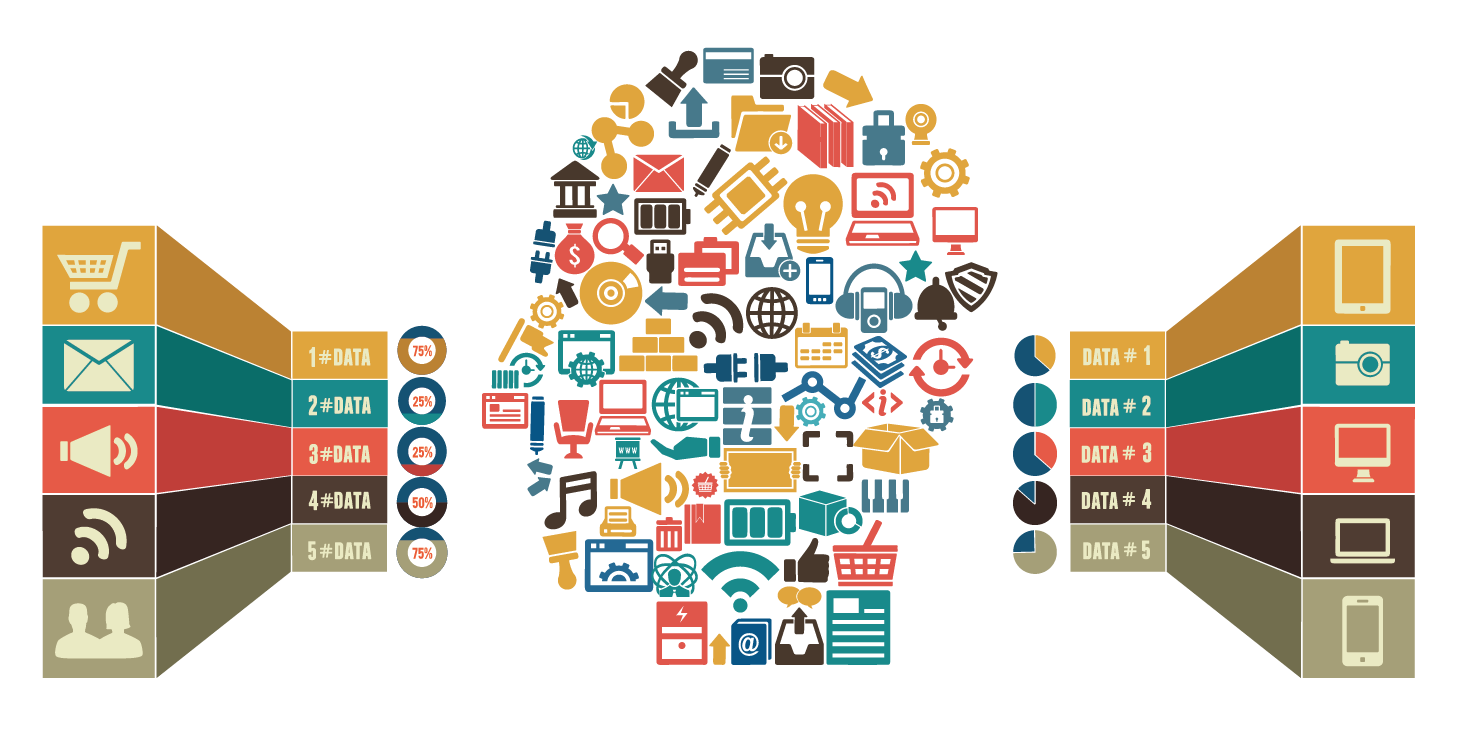 6
Potrošnik
SEGMENT  1
SEGMENT  2
VREDNOSTI:
1.
2.
3.
4.
VREDNOSTI:
1.
2.
3.
4.
SEGMENT  4
SEGMENT  3
VREDNOSTI:
1.
2.
3.
4.
VREDNOSTI:
1.
2.
3.
4.
Tabela trga in vrednosti
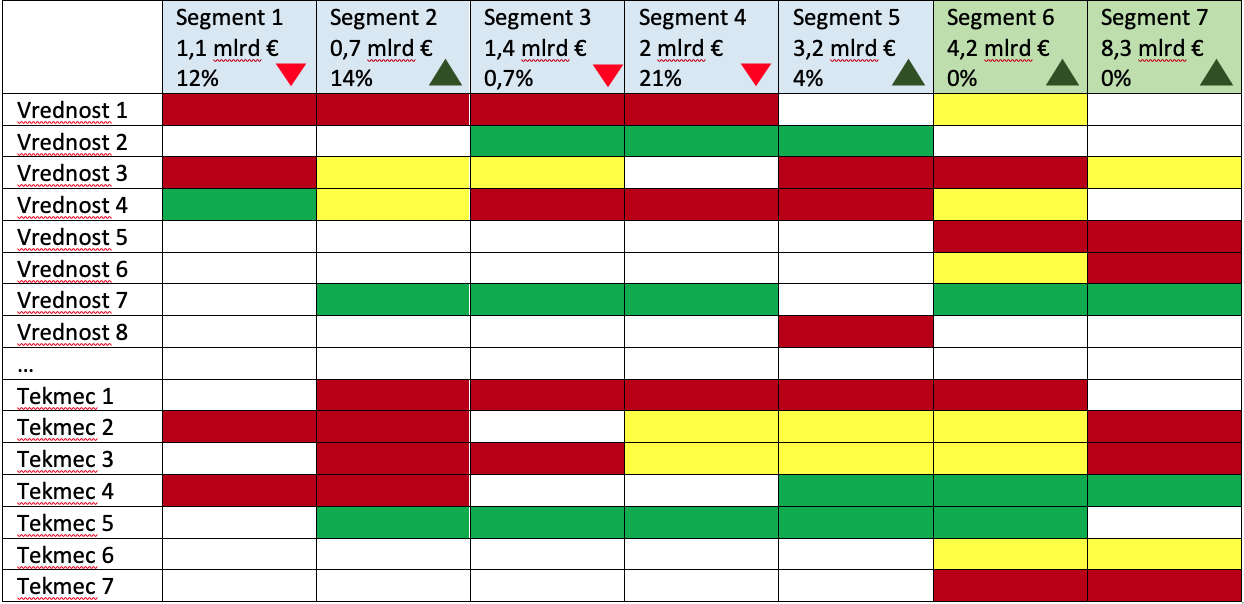 8
Izbira ključnih segmentov
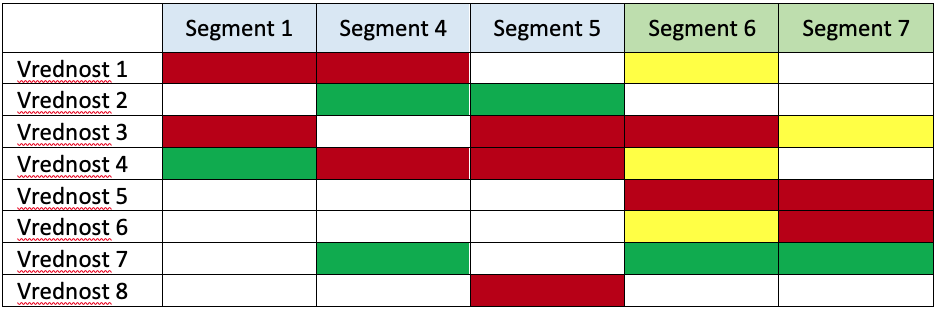 9
Vrednosti potrošnikov
10
Vrednosti potrošnikov in KFUji
11
Veriga vrednosti
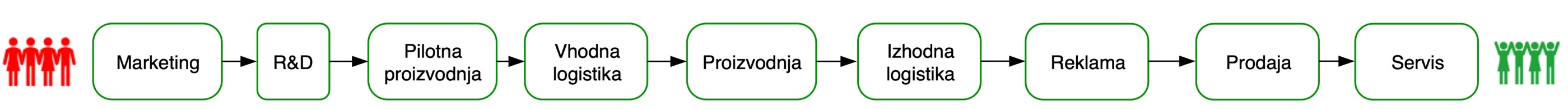 12
Veriga vrednosti, storitve
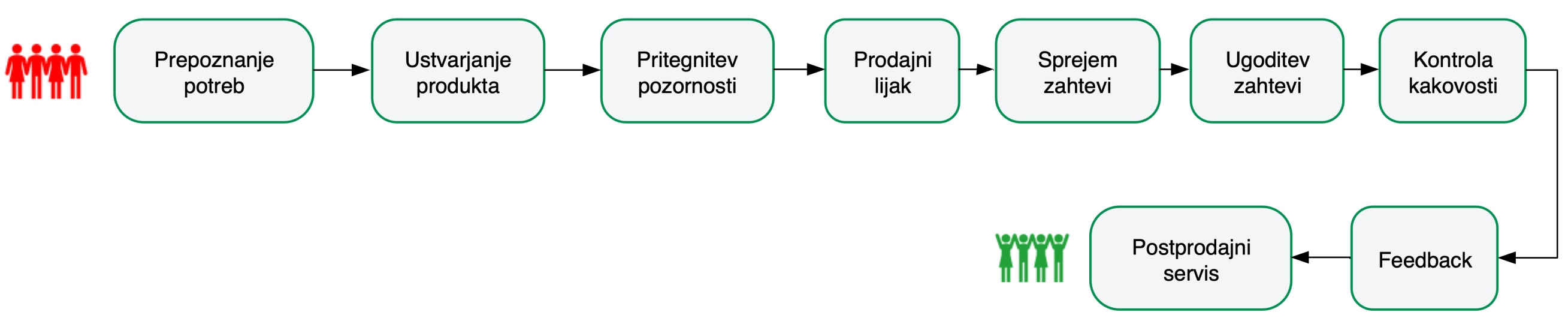 13
Veriga vrednosti s KFUji
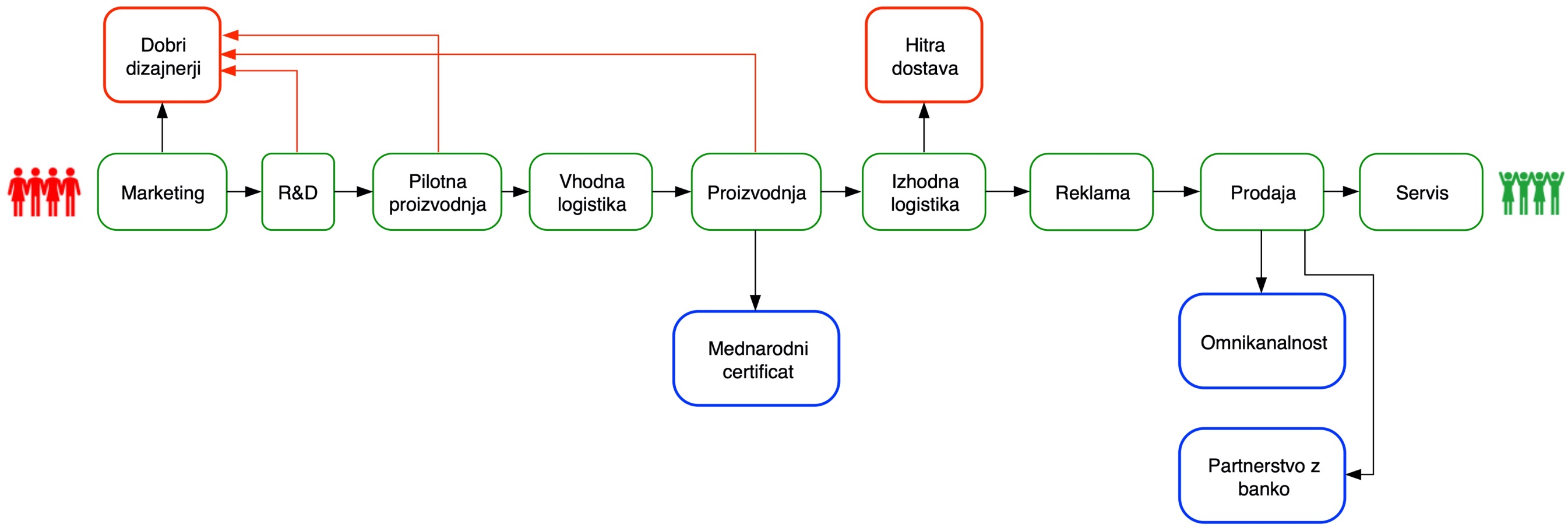 14
Odločitve
15
Ključna vprašanja
Kateri procesi zaslužijo znižanja stroškov, kateri pa ne?

Kateri procesi, nasprotno, potrebujejo investicije?

Kateri procese lahko oddamo na outsourcing?

Ali bodo naši KFU-ji, ki nam pomagajo pridobiti prednost, še pomagali v prihodnosti?

Kaj še moramo spremeniti v naših glavnih procesih?
16
Dodatni procesi
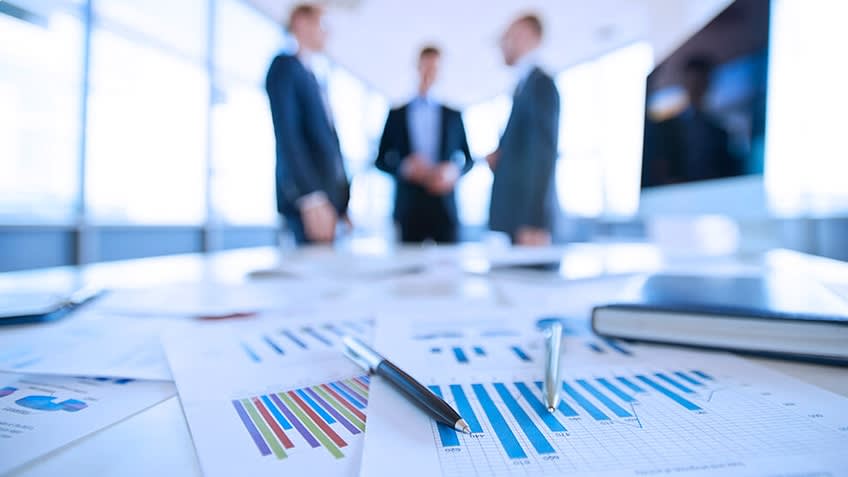 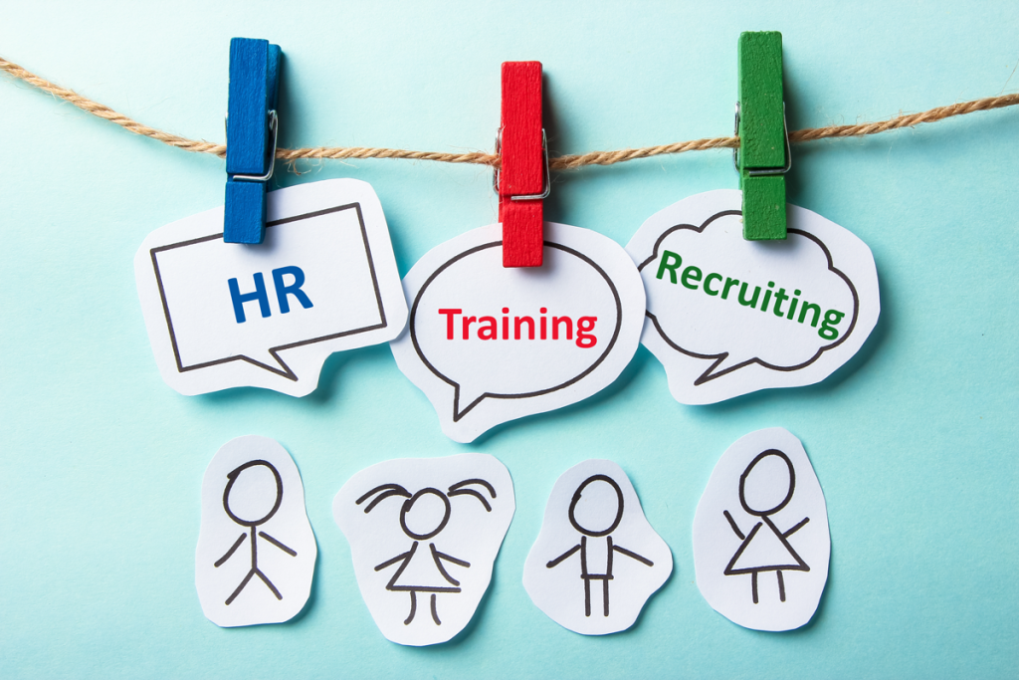 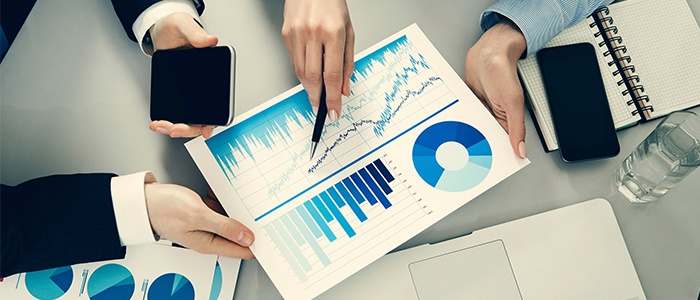 17
Prednosti metode
Je vizualna. 
Povezuje stroške in stranke. 
Je ugodna za delo z vašim timom, z vašo ekipo. 
Metoda je učinkovita
Metoda je preprosta.
18
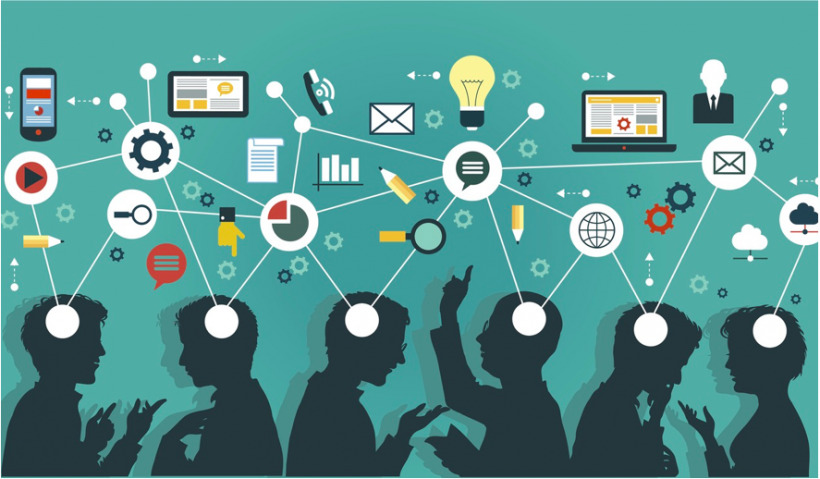 Metoda je tudi komunikacijsko orodje
19
Road map (Načrt poti)
2020
2021
2022
Activity
Progress
1
2
3
4
1
2
3
4
1
2
3
4
Projekt 1
Naloga 1
100%
Naloga 2
25%
Naloga 3
35%
Naloga 4
45%
Naloga 5
0%
Projekt 2
Naloga 1
10%
Naloga 2
55%
Naloga 3
27%
Naloga 4
0%
Hvala za pozornostwww.kvan.si
21